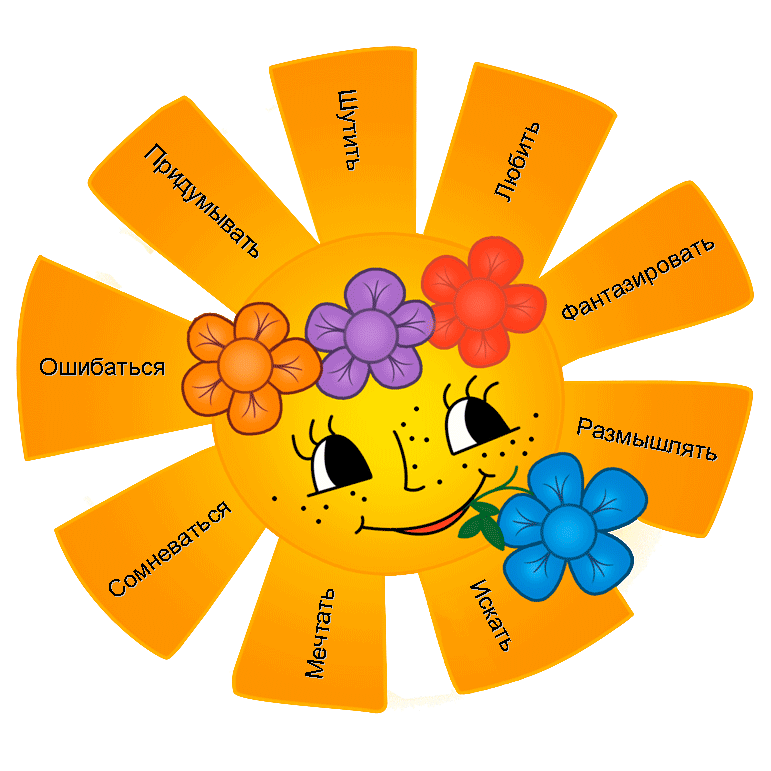 Доброе утро!
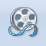 Цель урока:  Выявить, что для каждого из нас есть…
Россия
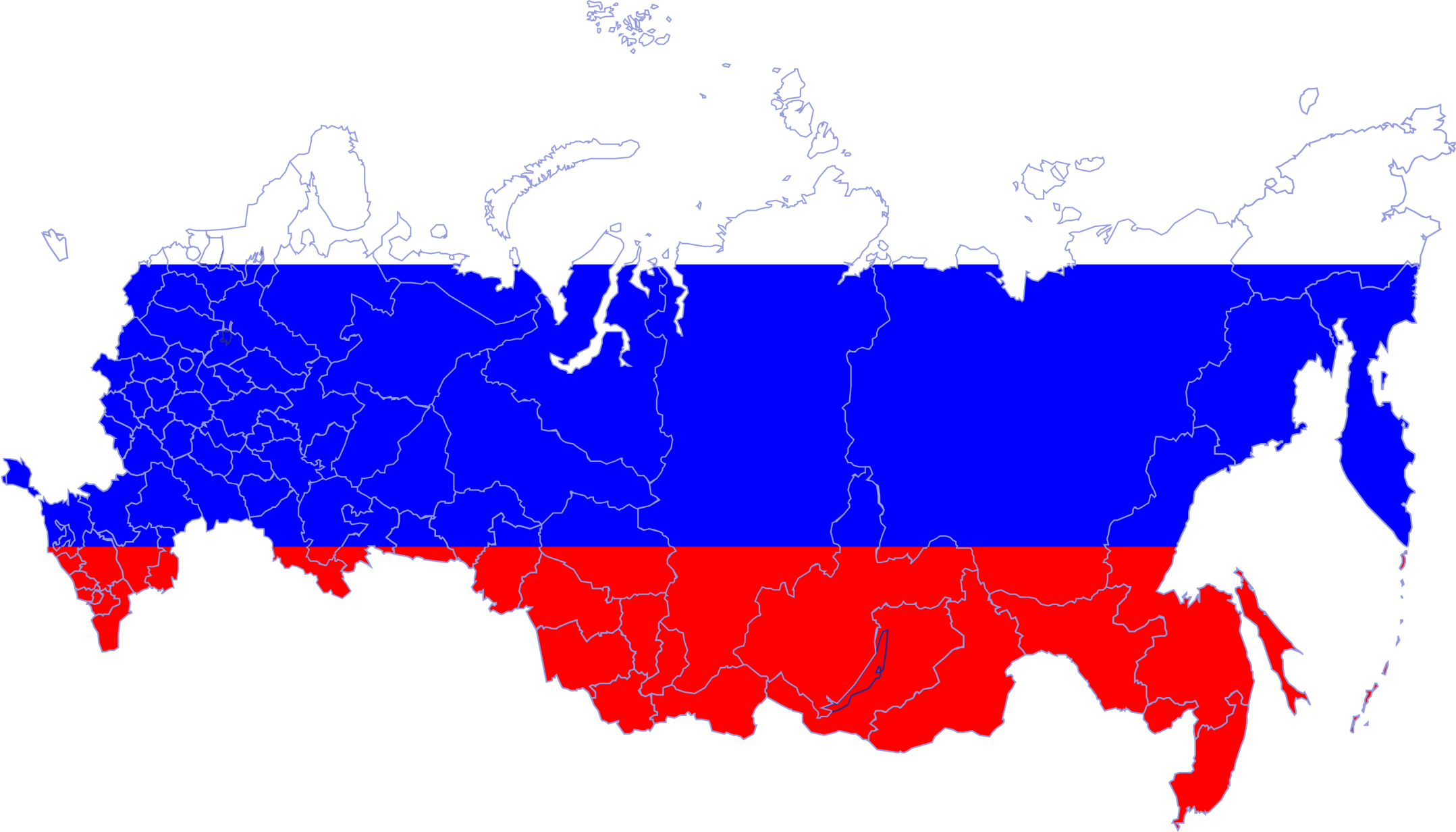 Россия   восходит к греческому слову ‘Ρωσια
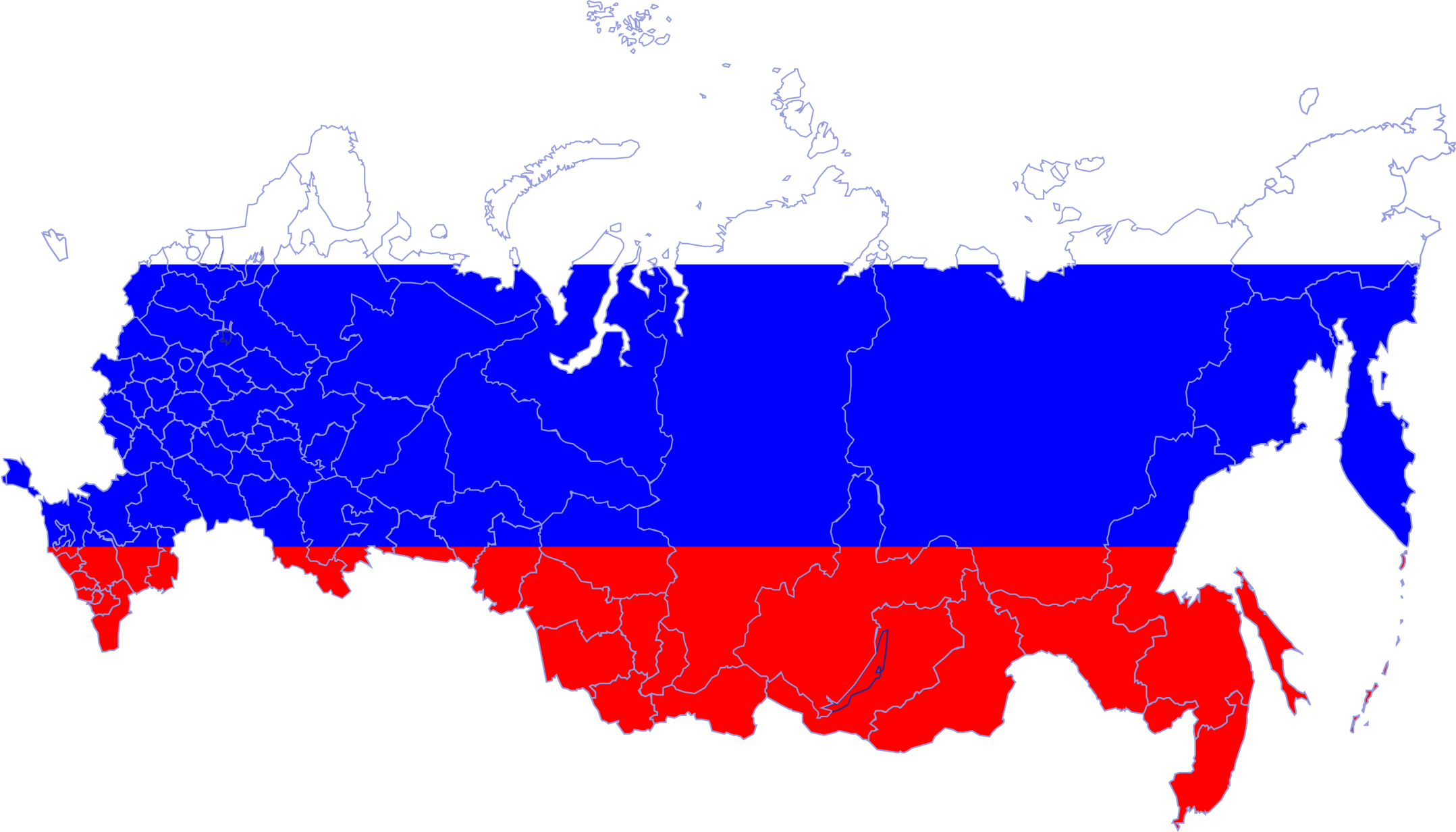 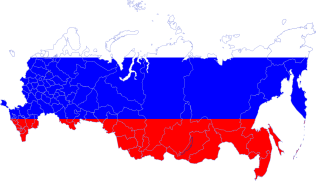 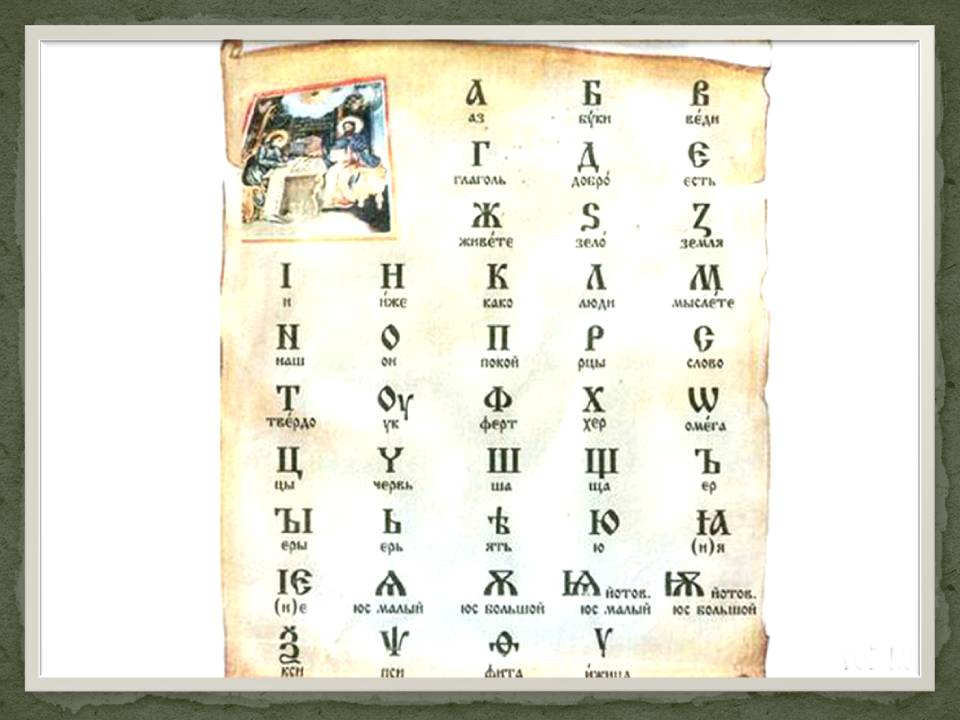 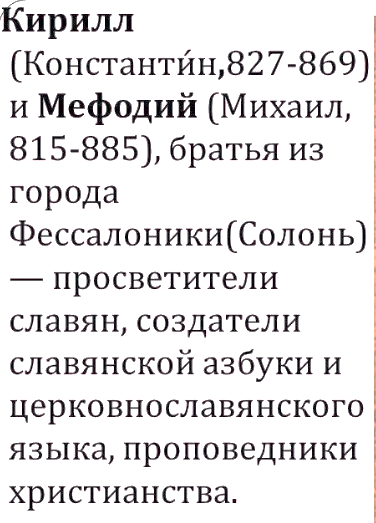 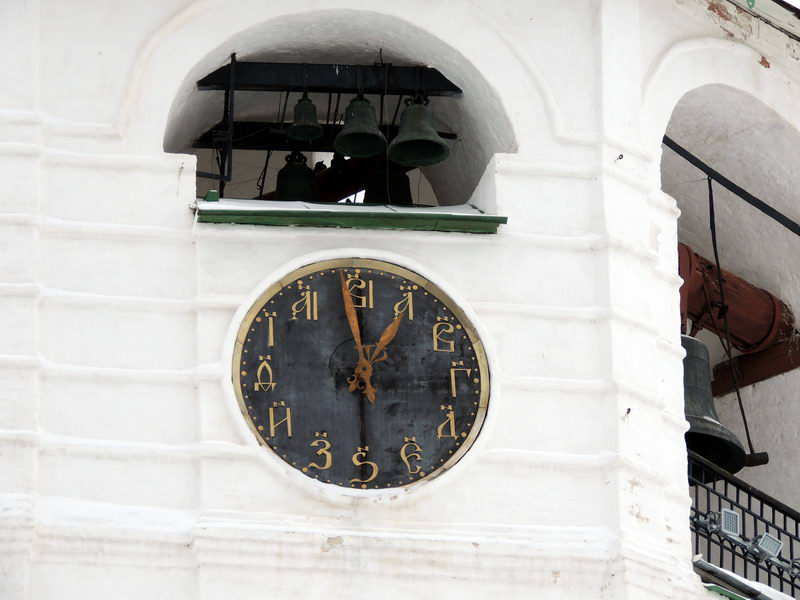 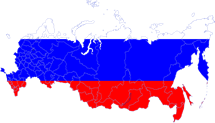 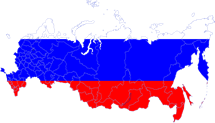 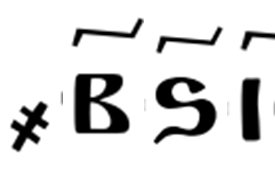 = ?
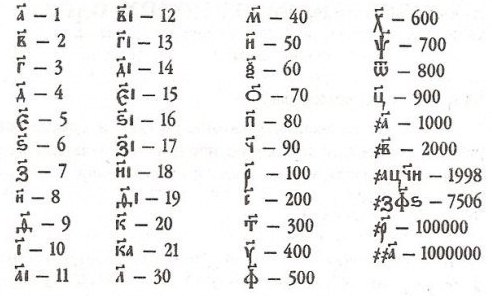 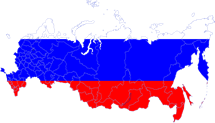 Заполните пропуски в таблице:
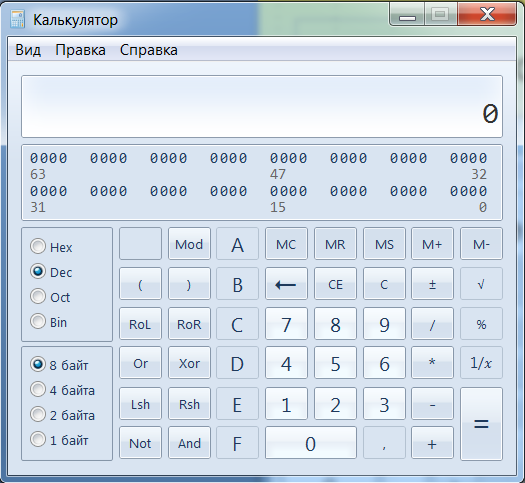 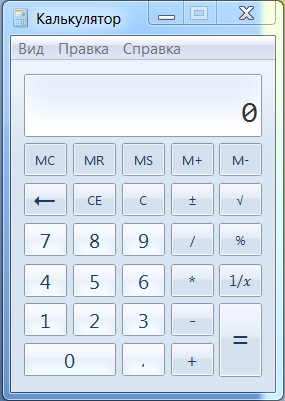 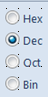 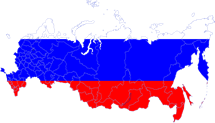 Задание:
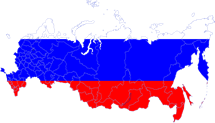 Проверка ответов
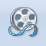 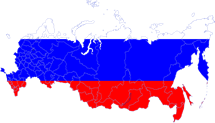 Доработайте таблицу, дополнив столбцами Подвиги, Исторические сведения, География, Природные ресурсы и т.д.
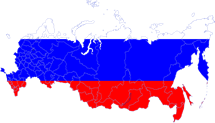 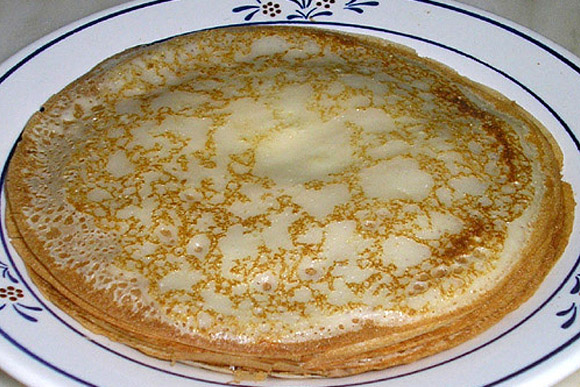 Национальная еда
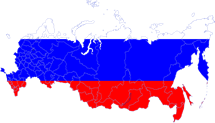 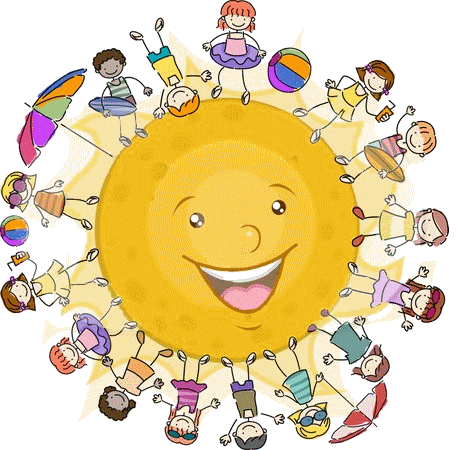 Всем   спасибо!